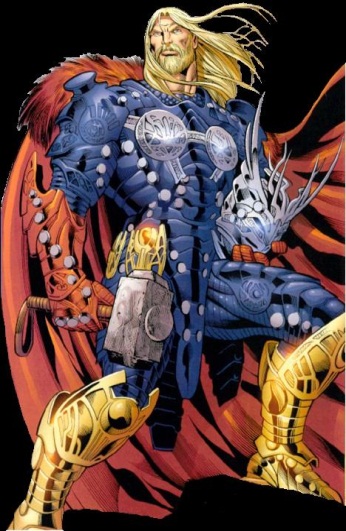 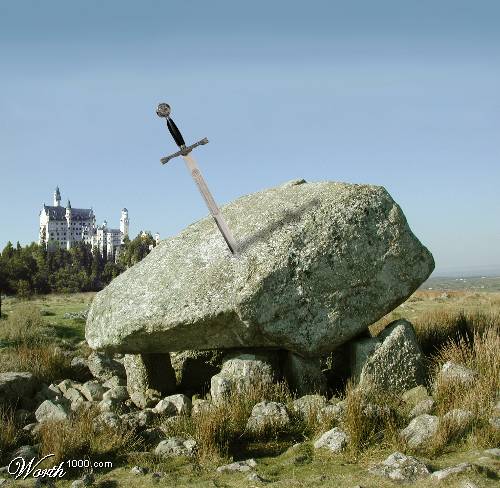 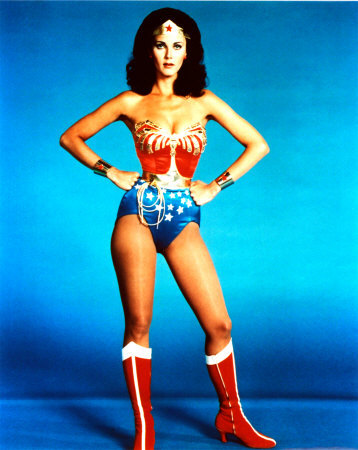 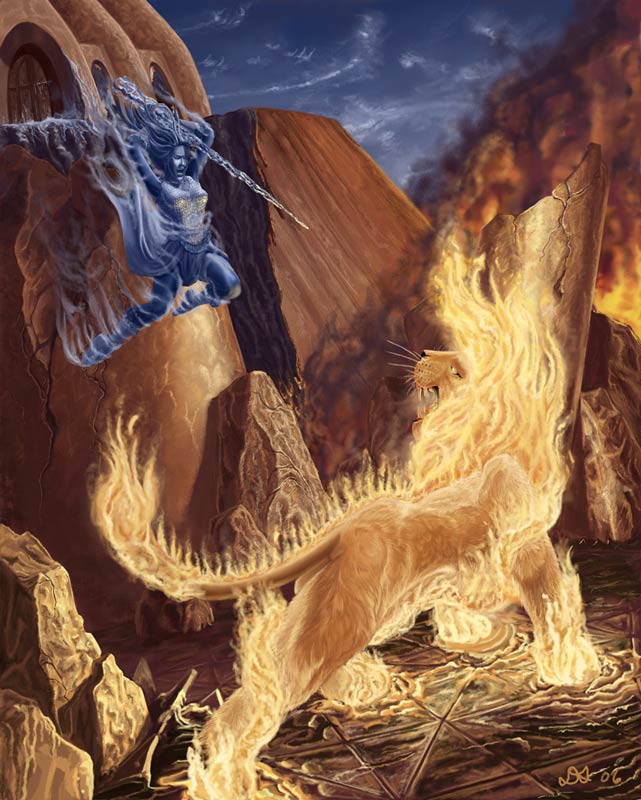 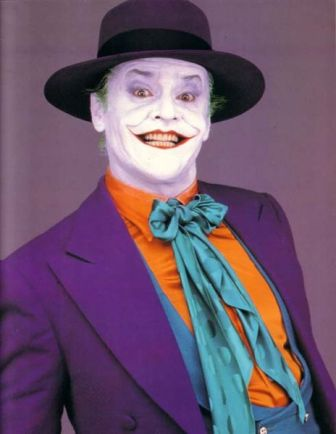 Archetypes
The Models of Our Entertainment and Philosophies
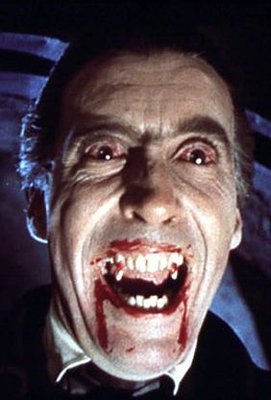 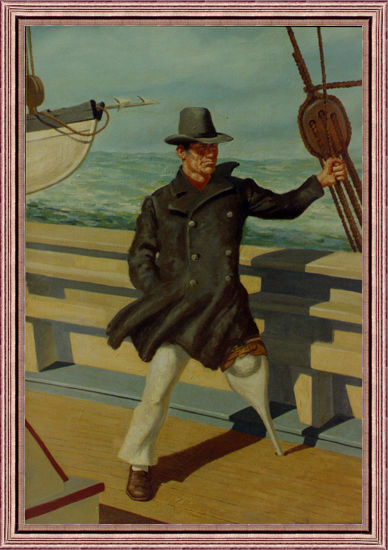 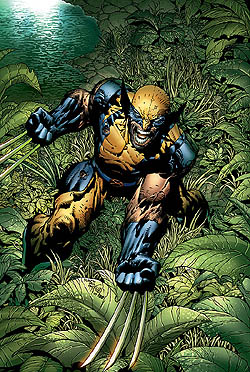 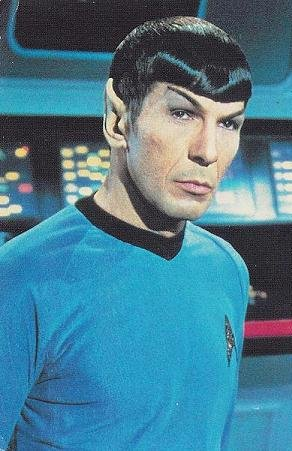 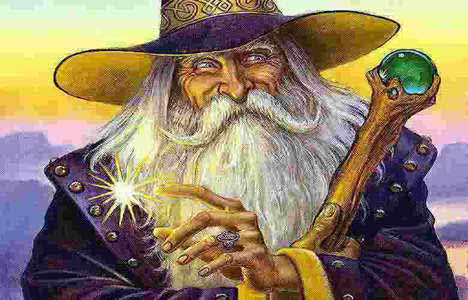 Agree or Disagree?
As the following statements appear on the screen, show me thumbs up if you strongly agree.  If you strongly disagree with the statement, show me thumbs down.
There is no such thing as a completely original idea.
Certain symbols mean the same thing to everyone.
Everyone can agree on what is right and what is wrong.
Everyone is capable of doing evil.
Symbols and dreams mean different things to every person.
There is a knowledge we are all born with that influences our experiences and behavior.
People have been acting the same way since time began.
Human behavior is the same across different cultures.
Stereotypes are real and valid.
Every story contains the same characters.
What is an Archetype?
An original model which other things are similarly patterned after

An image, story pattern, character type, representation, or recurring idea

Evokes strong associations to the reader or observer
An Archetype can be defined as…
A shared idea with all humanity

An inherited part of the human being that connects us all

A constant and universal idea

Though it may differ from place to place, the concept is worldwide
What kinds of Archetypes are there?
There are three main archetypes:
Situational
Symbolic
Character
What is a Situational Archetype?
A given experience that a hero or character must endure to move from one place in life to the next

Actions and events that add to the plot

A common event seen throughout stories in may different genres
Situational Archetypes
Situational Archetypes include the following:
The Quest							
The Task
The Initiation
The Journey
The Fall


Death and Rebirth
Nature vs. Mechanistic World
Good vs. Evil
The Unhealable Wound
The Ritual
Situational Archetypes:The Quest
A quest describes a search for someone or something of great power or importance

A quest is never easily accomplished and often includes near impossible challenges
Situational Archetypes:The Task
The Hero must perform some nearly superhuman deed

This is done to save the kingdom, win the girl, or find himself

Example: Arthur pulls the sword from the stone.
Situational Archetypes: The Initiation
An initiation symbolizes a rite of passage

An adolescent may come into adulthood through an initiatory 

Very much connected with growing up and maturity
Situational Archetypes: The Journey
Sends the hero on a search for some truth or information

Forces the hero to discover many unpleasant truths

At his lowest point, the hero will return to the world of the living
Situational Archetypes: The Fall
Shows a descent from a higher to lower state of being

Represents a loss of innocence 

Usually comes with some type of expulsion as a result of disobedience
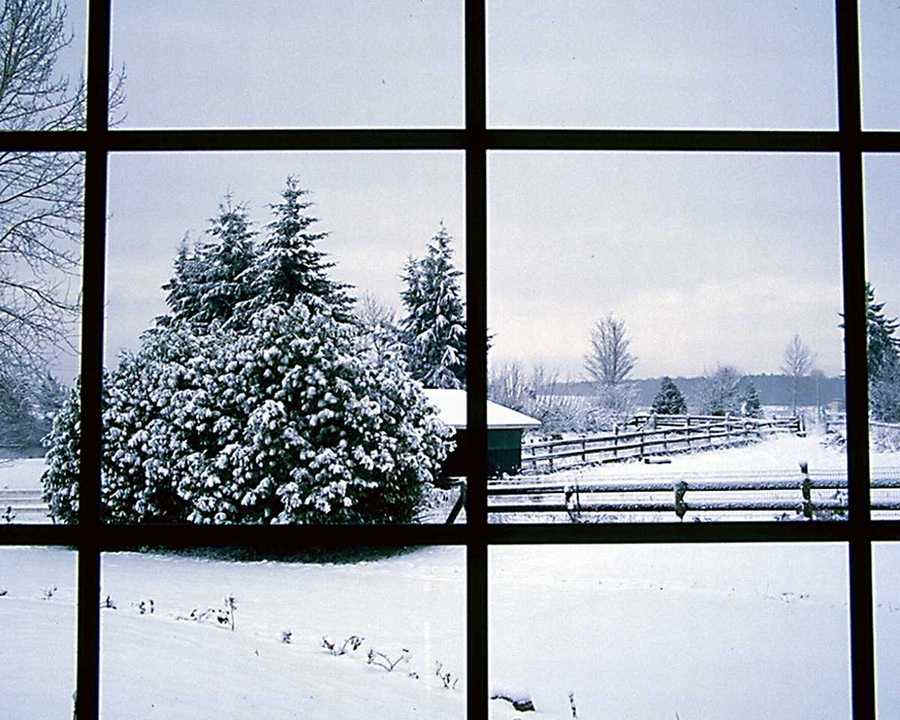 Situational Archetypes: Death & Rebirth
The most common of all situational archetypes

Parallels the cycle of nature with the cycle of life

Morning or Spring = Birth or Youth

Evening or Winter = Old Age or Death
Situational Archetypes: Nature vs. Mechanistic World
Nature represents purity and good

Technology represents evil and corruption

Inventions destroy nature
Situational Archetype: Good vs. Evil
Battle between two primal forces

Traditionally, Good will triumph over evil

Can be found in almost any movie, book, or television show 

(protagonist vs. antagonist)
Situational Archetypes: The Unhealable Wound
Either physical or psychological damage that cannot be repaired

Indicates a loss of innocence 

Drive the sufferer to extremes
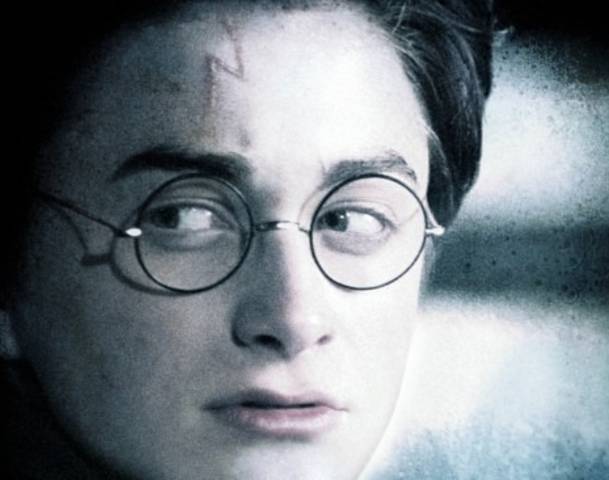 Situational Archetypes: The Ritual
Mark a rite of passage

Show character’s role in society

Explain a person’s role in the world
Situational Archetypes
The Quest		
Death & Rebirth
The Task		
Nature vs. Tech.
The Initiation
Good vs. Evil
The Journey
Unhealable Wound
The Fall	
The Ritual
Let’s Review.  Situational Archetypes are events or happenings that a character goes through in order to transcend from one place to the next.  They include :
Symbolic Archetypes
Serve as a representation of a specific person, act, deed, place  or conflict.  They are easily recognizable but not as common as situational archetypes.
The Archetypes Include:
Light vs. Darkness
Water vs. Desert
Heaven vs. Hell
The Magic Weapon
Innate Wisdom vs. Educated Stupidity
Haven vs. Wilderness
Supernatural Intervention
Fire vs. Ice
Symbolic Archetypes:Light vs. Darkness
Light suggests hope, renewal, or enlightenment

Darkness implies mystery, ignorance, or despair
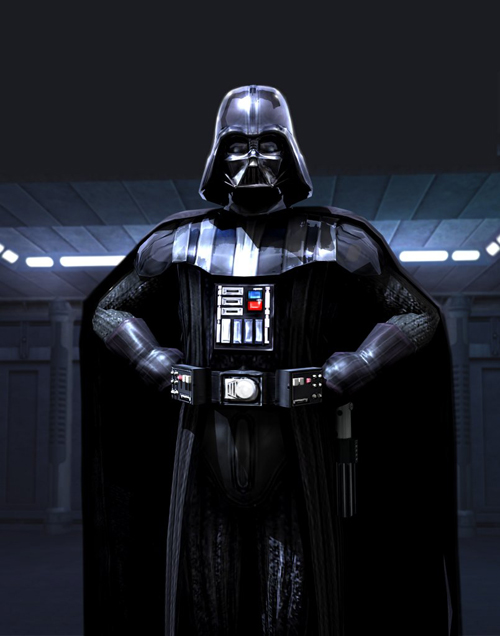 Symbolic Archetypes: Water vs. Desert
A Desert typically represents a loss of life, hope, or faith
Water may symbolize a spiritual birth or the beginning of something
Symbolic Archetypes:Heaven vs. Hell  Places not easily accessible by man are regarded as the dwelling places of either the gods or demons
Heaven
Hell
The skies, clouds, or mountains house the gods
Canyons, caves, and the inner earth play home to the evil forces of the world.
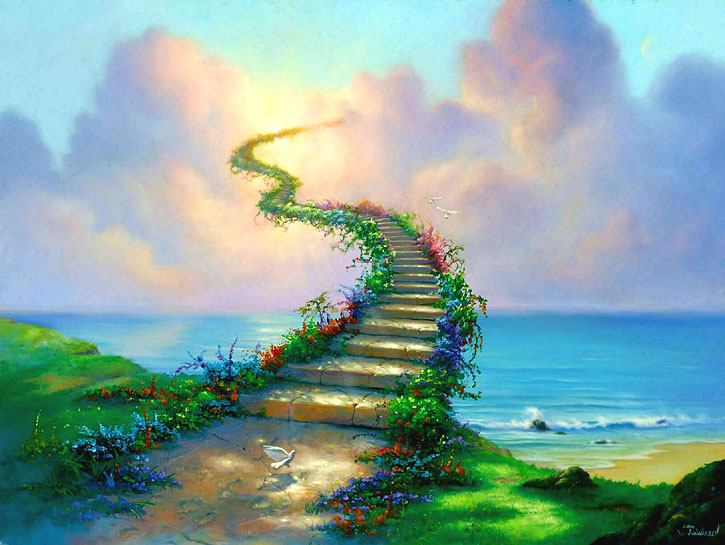 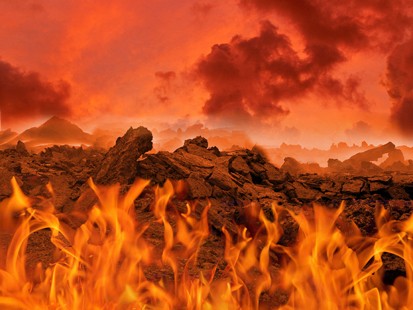 Symbolic Archetypes: The Magic Weapon
A symbol of the hero’s extraordinary quality

No other can use it to its full potential

Traditionally given by a mentor
Symbolic Archetypes:Innate Wisdom vs. Educated Stupidity
Though they work as a team, Alfred is wise with experience while Bruce Wayne is a college graduate who has a knack for flying by the seat of his pants despite his butler’s advice.
Some characters are more experienced and in turn have a mystique wisdom

Other characters are educated, powerful, and often times…stupid.

The wise one is usually an assistant while the stupid-smarty is a leader
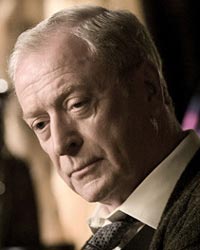 Symbolic Archetypes:Haven vs. Wilderness
Places of safety contrast with the unknown threatening forces of the wilderness

Heroes often must return to a safe haven in order to regain health or supplies
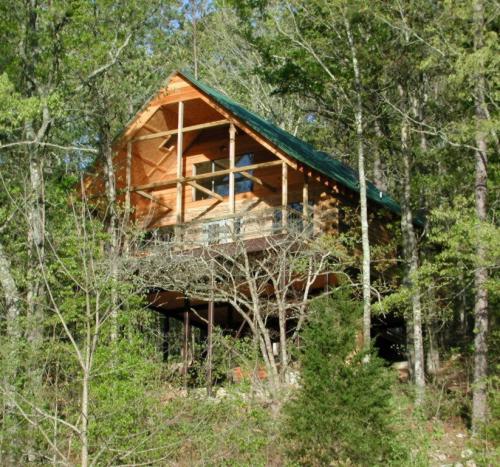 Symbolic Archetypes:Supernatural Intervention
God or gods intervene in a given situation

The gods will often favor the hero but occasionally they do not.

This is seen throughout Greek Mythology as well as most practiced religions
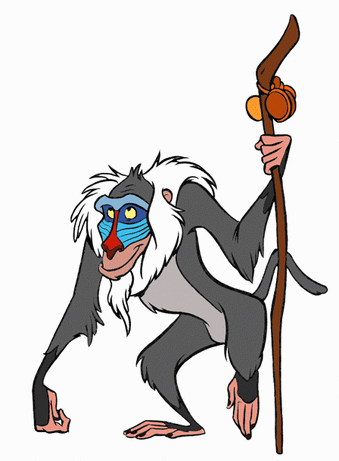 Symbolic Archetypes: Fire vs. Ice
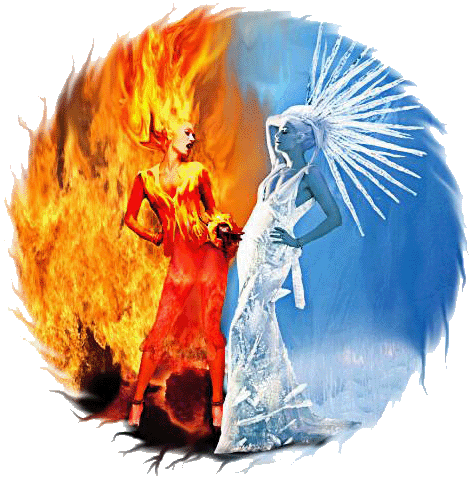 Typically, fire represents knowledge, light, life, 
	fertility and (re)birth

Ice will usually represent a deserted place, 
	ignorance, sterility, and death
Symbolic Archetypes
Let’s Review. Symbolic Archetypes represent a specific person, act, deed, place  or conflict. 

Symbolic Archetypes Include:
Light vs. Darkness
Water vs. Desert
Heaven vs. Hell
Innate Wisdom vs. Educated Stupidity
Haven vs. Wilderness
Supernatural Intervention
Fire vs. Ice
Character ArchetypesA person or being that serves as a representative of a greater ideal
Character Archetypes include the following:
Unfaithful Wife
Temptress
Star-Crossed Lovers
Damsel In Distress
The Scapegoat 
The Devil Figure
The Creature of Nightmares
Friendly Beast
The Hero
Mentor
Young man from the Provinces
The Initiates
Hunting Group of Companions
Loyal Retainers
The Outcast
The Evil Figure with the Ultimately Good Heart
Earthmother
Character Archetypes: The Hero
Traditionally the protagonist of a story
Often his past is a mystery
He is the champion, king, leader or savior of many
Endures pain and sorrow that all lead to a greater good
Typically must go on a great journey
Character Archetypes: Mentor
Serve as a teacher or counselor to the initiate or future hero

Role Model

Sometimes a Father or Mother figure
Character Archetypes: The Initiates
Young heroes who must endure training

Must complete some type of quest 

They are Innocent and often wear white
Character Archetypes: Young man from the Provinces
A hero is spirited away as a young man and raised by strangers

Later returns home where he is a stranger who looks to find a solution to problems
Character Archetypes: Naïve Youngster from the Country
usually leaves the country and is exposed to more complicated, dangerous world

often relies on a mentor
Character Archetypes: Earthmother
Symbolic of abundance, fertility, and knowledge

Offers spiritual and emotional advice or nourishment to those she meets
Character Archetypes: Temptress
Sensuous with beauty

The hero is physically attracted to her but she will ultimately bring about his downfall
Character Archetypes: The Unfaithful Wife
Woman, married to a man she sees dull

Attracted to a more interesting or handsome man

Commits an act of Infidelity
Character Archetypes: Damsel in Distress
Vulnerable woman who must be rescued by the hero

She is often used as bait to trap the hero
Character Archetypes: Star-Crossed Lovers
These two characters are engaged in a love affair

Fated to end tragically

Society, family, or friends do not approve of the relationship
Character Archetypes: Loyal Retainers
Somewhat heroic

Similar to a servant with hero like qualities

Duty: Protect the Hero
Character Archetypes: The Outcast
Banished by Society or a social group

Destined to become a wanderer

Moves from place to place
Character Archetypes: Monster
Monster usually summoned from the deepest, darkest parts of the mind

Threatens the life of the hero

Often a perverse or desecrate form of human
Character Archetypes: The Scapegoat
Human or Animal 

Public Death is a sin of the community

Death makes him a more powerful force than when he lived
Character Archetypes: Devil Figure
Evil Incarnate

Offers Worldly Goods

Will tempt, cheat, steal, lie, and destroy anyone or anything he comes into contact with
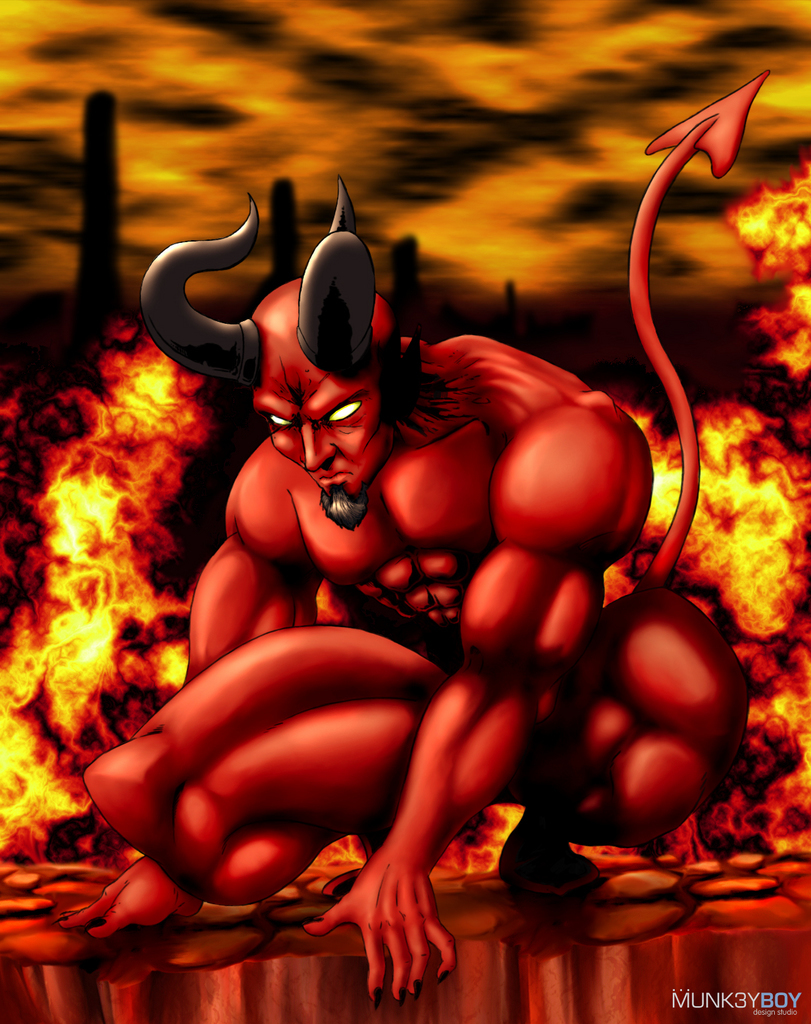 Let’s Review! Character Archetypes include the following…
Temptress
Unfaithful wife
Star-Crossed Lovers
Damsel In Distress
The Scapegoat 
The Devil Figure
The Creature of Nightmares
Friendly Beast
The Hero
Mentor
Young man from the Provinces
The Initiates
Hunting Group of Companions
Loyal Retainers
The Outcast
The Evil Figure with the Ultimately Good Heart
Earthmother